Set #8, Question 1
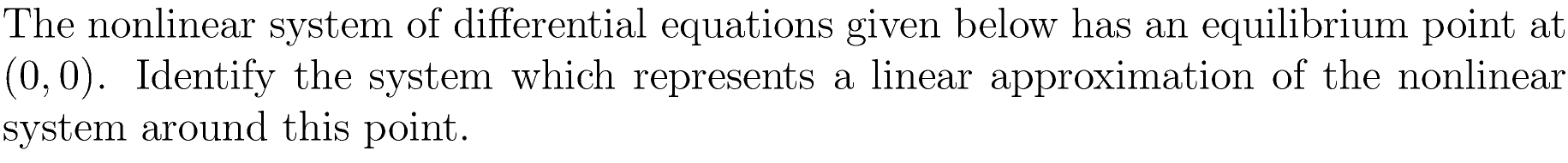 B.        




C.                           D.
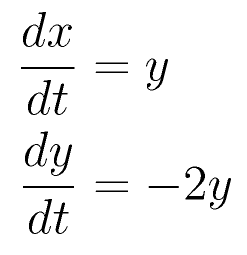 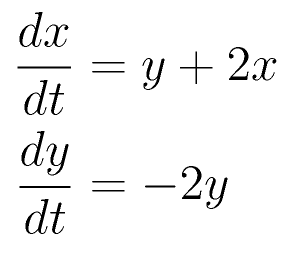 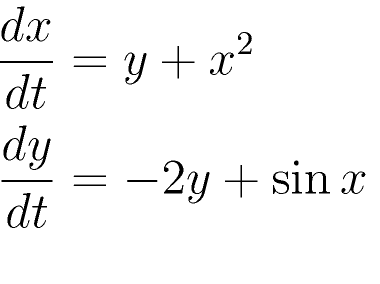 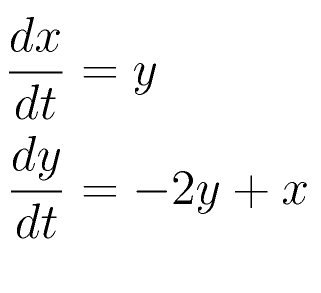 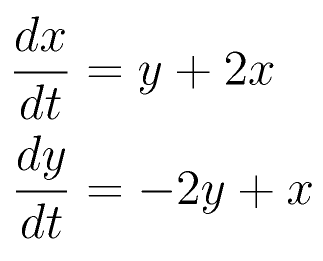 Set #8, Question 2
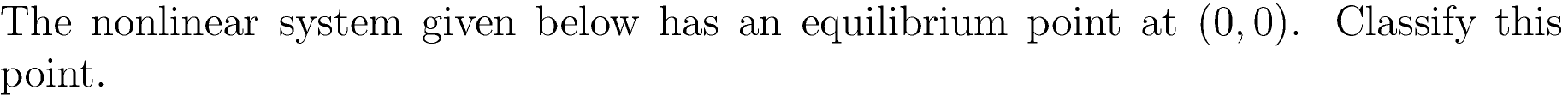 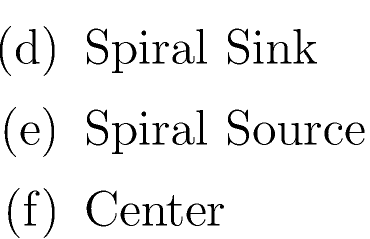 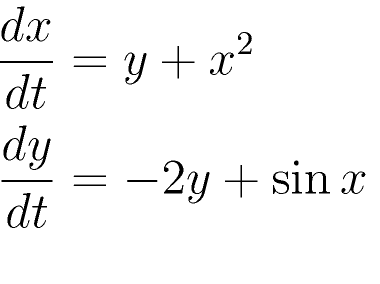 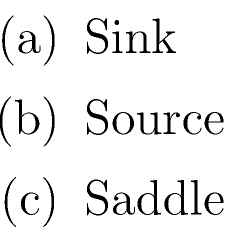 Set #8, Question 3
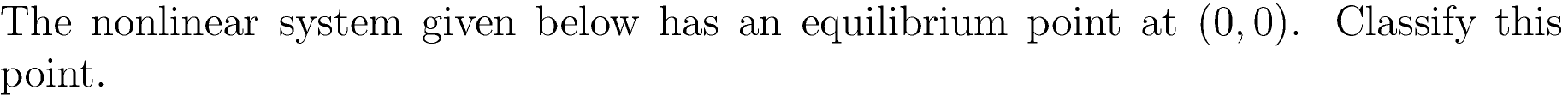 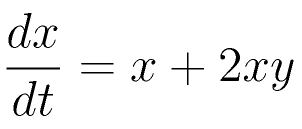 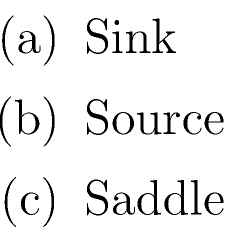 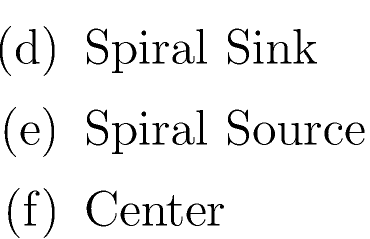 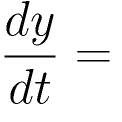 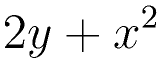 Set #8, Question 4
The following nonlinear system is a Hamiltonian system.
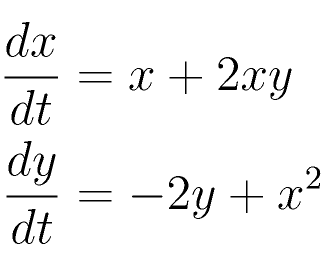 A. TRUE      B. FALSE
Set #8, Question 5
The following nonlinear system is a gradient system.
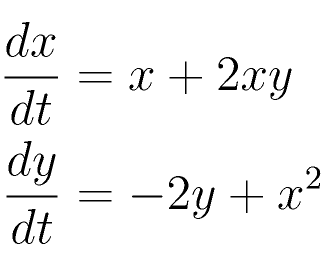 A. TRUE      B. FALSE